স্বাগতম
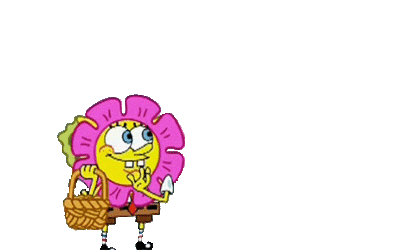 পরিচিতি
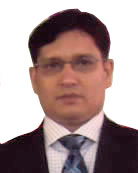 বি,এম,মিজানুর রহমান
সহকারি প্রধান শিক্ষক 
নাগেরপাড়া উচ্চ বিদ্যালয়
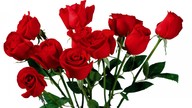 শ্রেণিঃ   দশম
বিষয়ঃ  হিসাব বিজ্ঞান
সময়ঃ ৫০ মিনিট
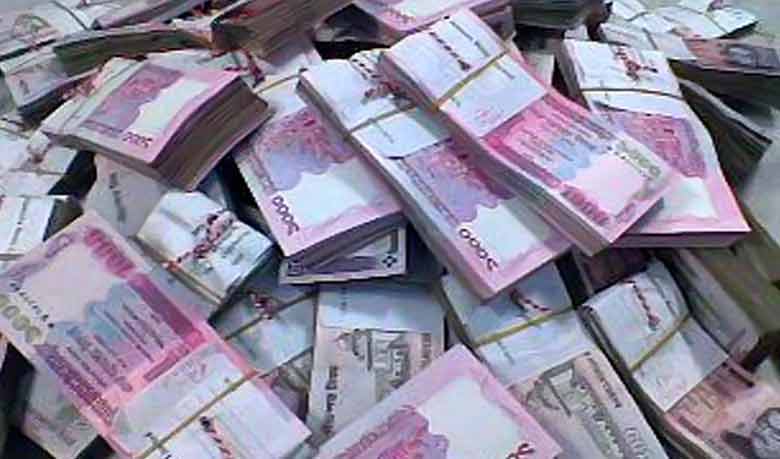 টাকা
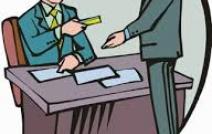 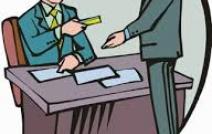 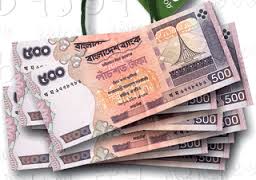 লেনদেন
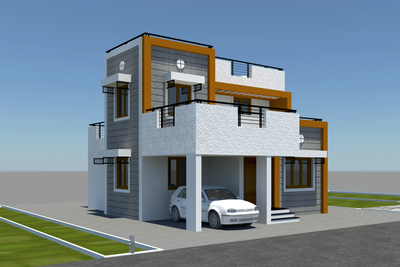 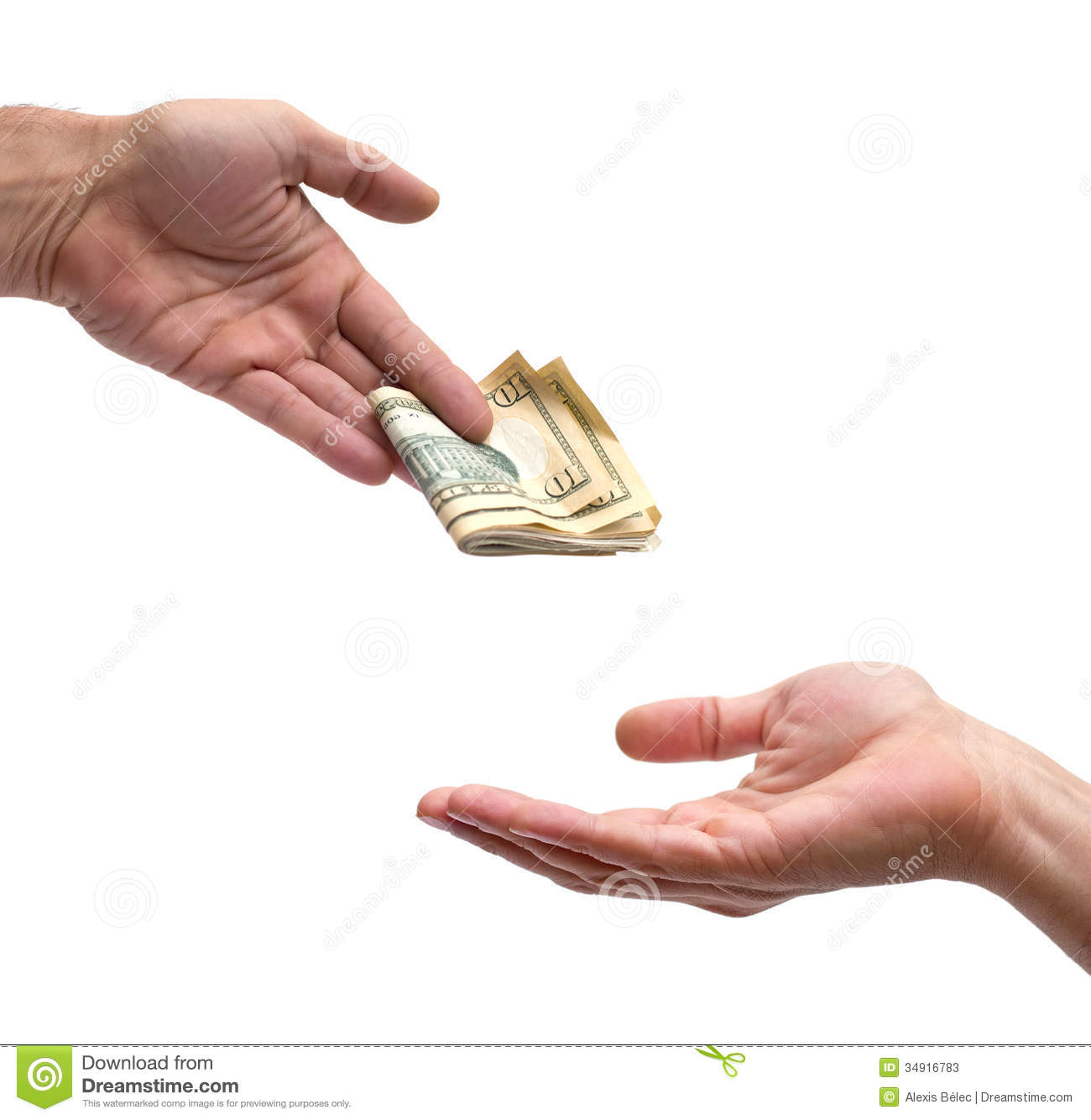 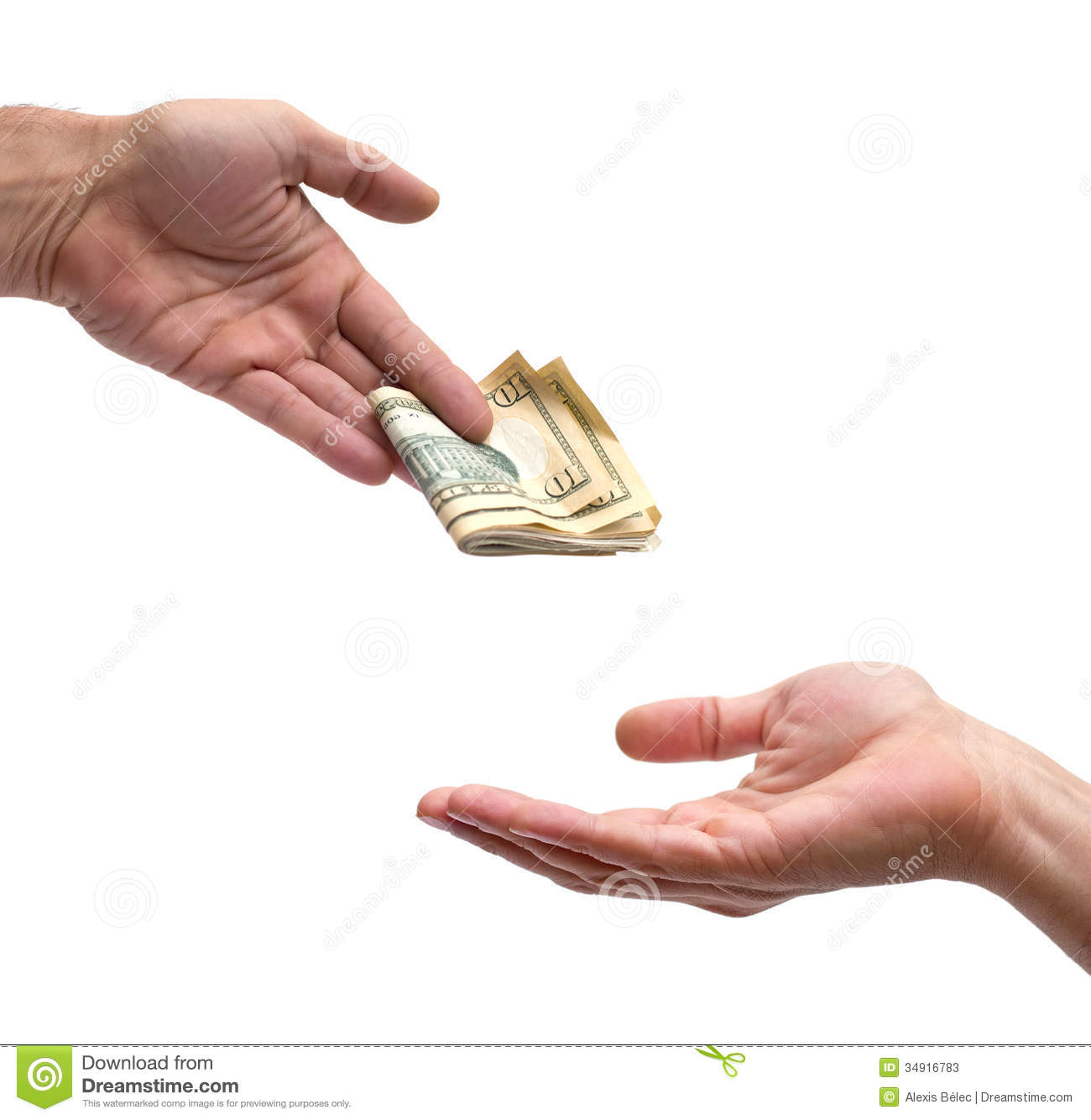 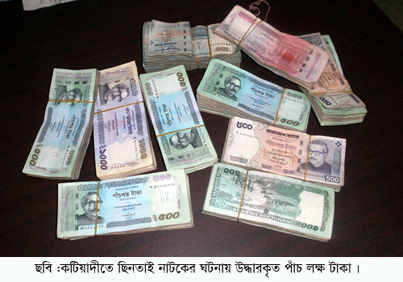 মূলধন জাতীয় লেনদেন
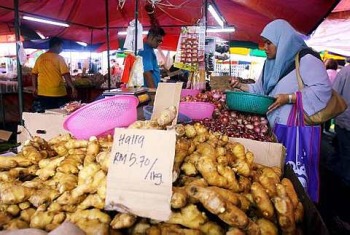 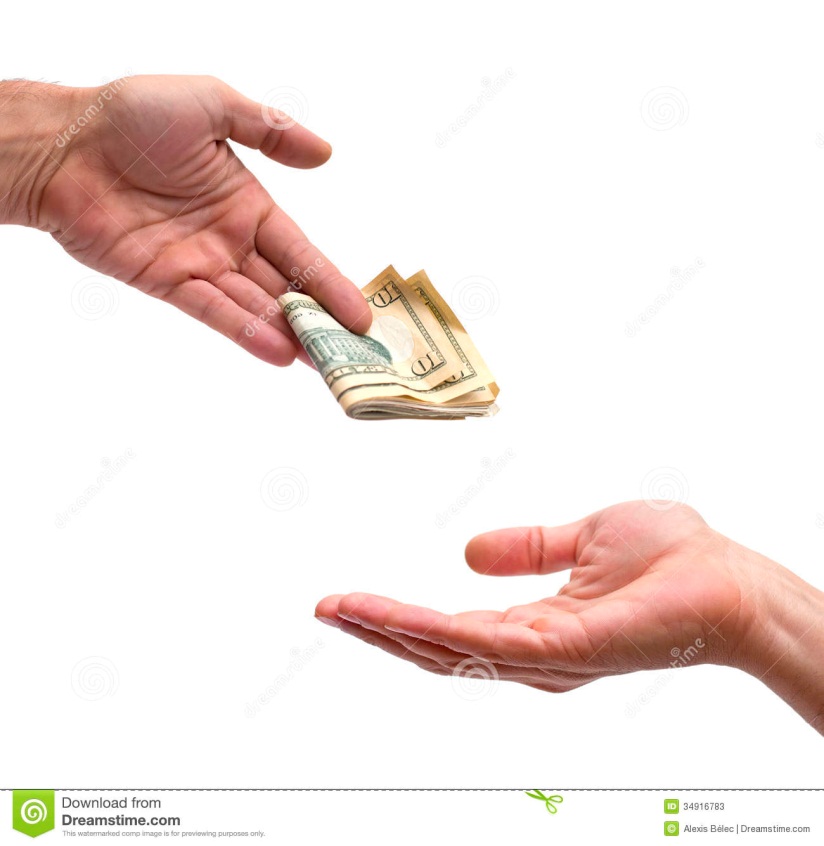 মুনাফা জাতীয় লেনদেন
চুতর্থ অধ্যায়
মূলধন ও মুনাফা জাতীয় লেনদেনের ধারণা
শিখনফল
এ পাঠে শেষে শিক্ষার্থীরা...
১। মূলধন ও মুনাফা জাতীয় লেনদেন কী তা বলতে পারবে

২। মূলধন ও মুনাফা জাতীয় লেনদেন চিহ্নিত করতে পারবে

৩। মূলধন ও মুনাফা জাতীয় লেনদেনের  প্রকৃতি ব্যাখ্যা করতে   
    পারবে
লেনদেনে  টাকার অংক অপেক্ষাকৃত বড়
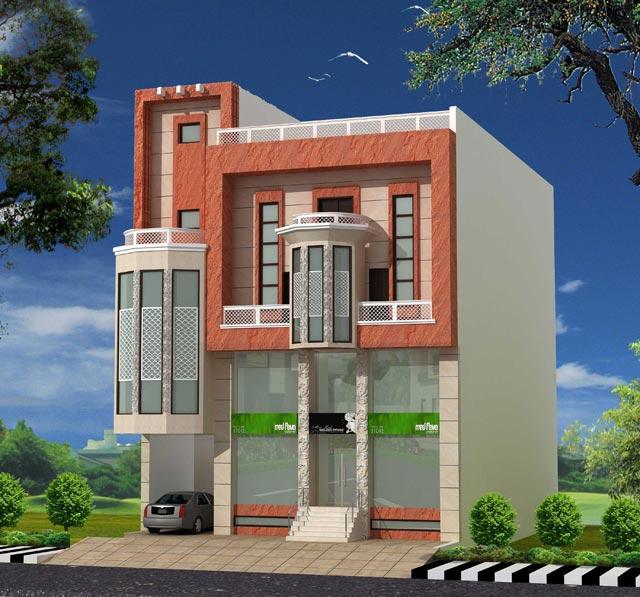 ১বছরের অধিক  সময়  সুবিধা পাওয়া যায়
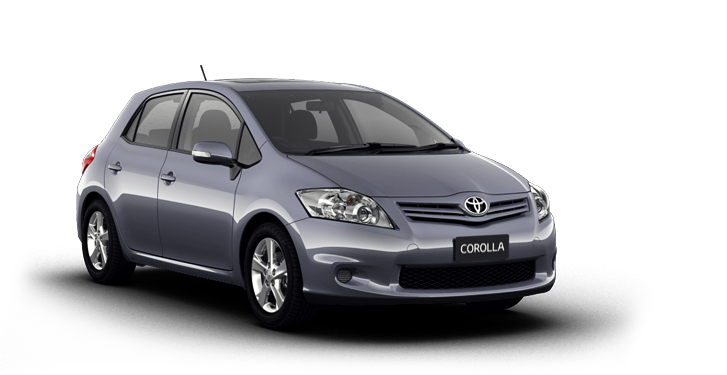 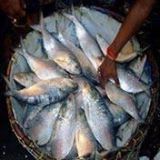 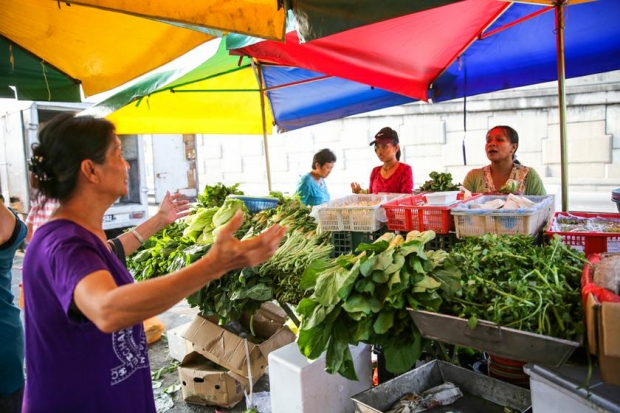 লেনদেন নিয়মিত 
সংঘটিত হয়
লেনদেনে
টাকার অংকের পরিমাণ অপেক্ষাকৃত ছোট
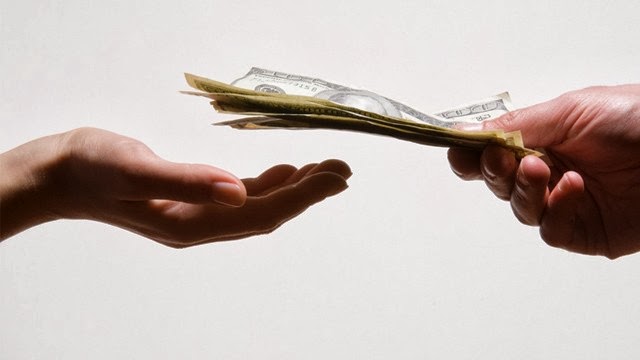 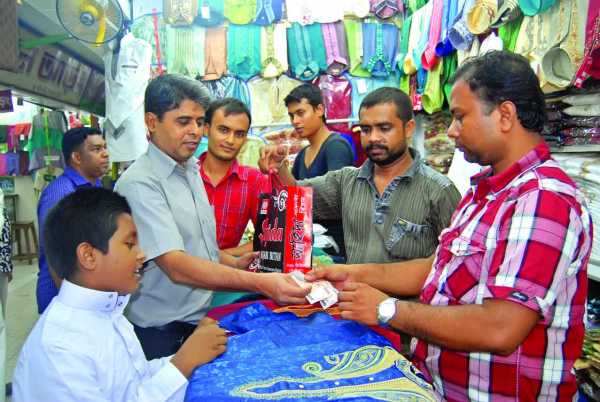 পন্য বিক্রয়লব্দ অর্থ ,ব্যাংকে জমা টাকার সুদ,প্রাপ্ত কমিশন ইত্যাদি মুনাফা জাতীয় প্রাপ্তি
বেতন পরিশোধ
মুনাফা জাতীয় ব্যয়
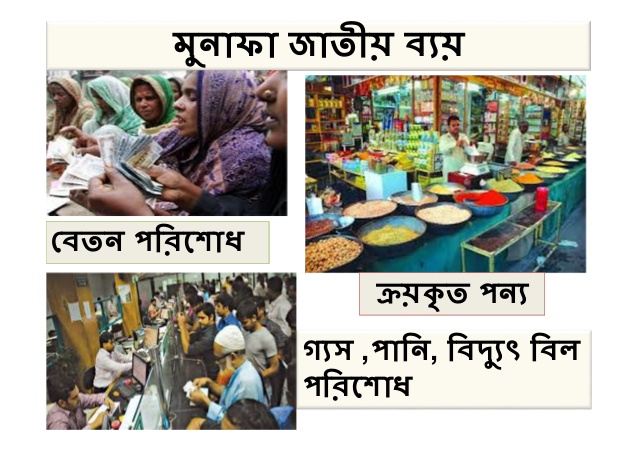 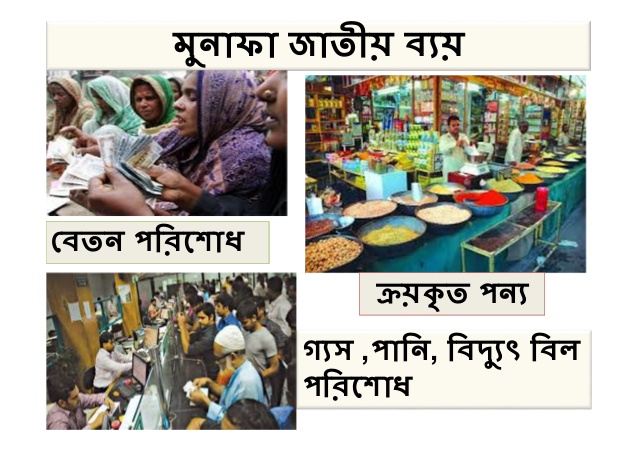 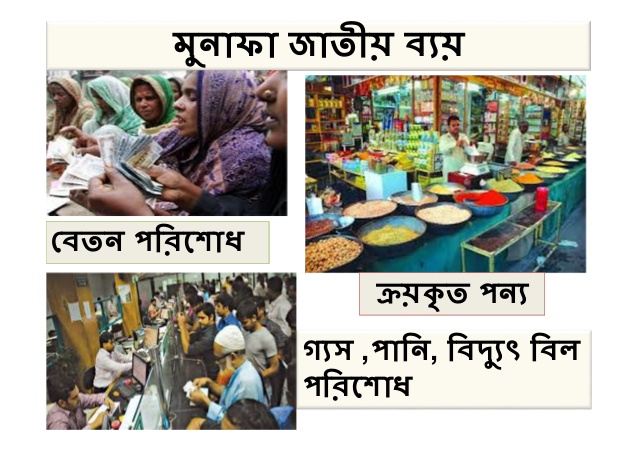 ক্রয়কৃত পণ্যের ব্যয়
গ্যাস, পানি  
    বিল পরিশোধ
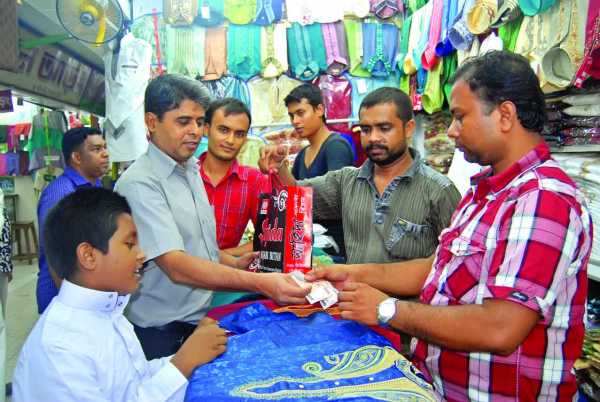 মূলধন জাতীয় আয়
পণ্য বিক্রয়
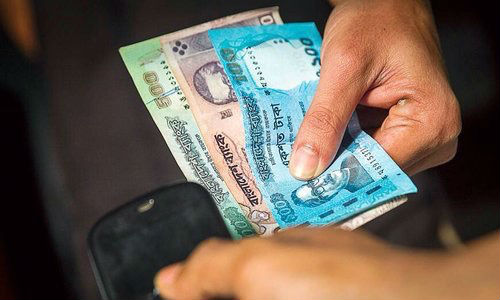 মূলধন জাতীয় ব্যয়
বেতন প্রদান
মুনাফা জাতীয় আয়
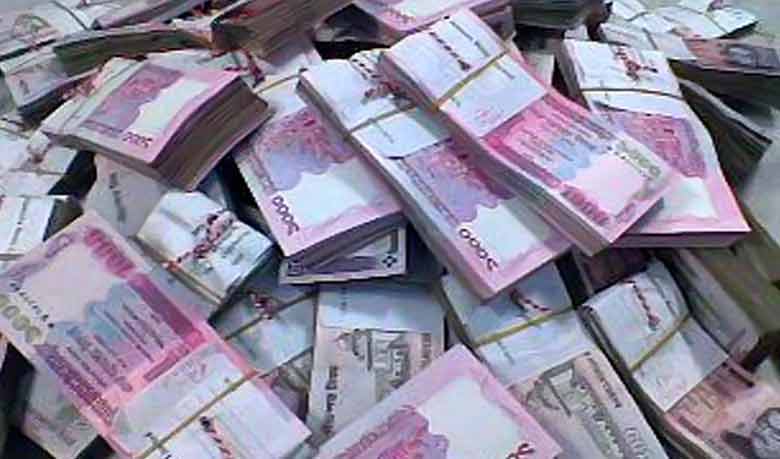 মূলধন বিনিয়োগ
মুনাফা জাতীয় ব্যয়
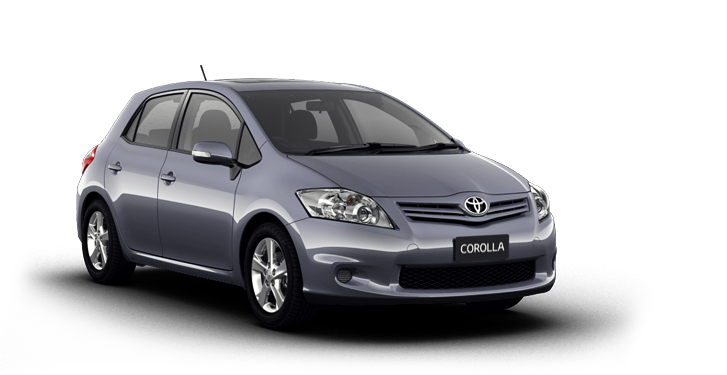 গাড়ি ক্রয়
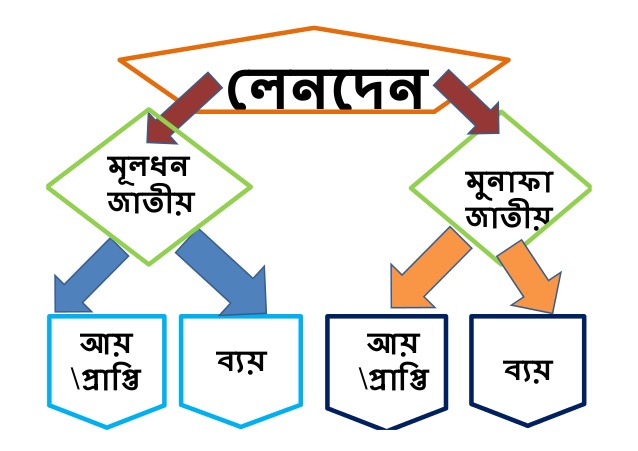 একক কাজঃ
ভাড়া প্রদান, জমি ক্রয়, বৈদ্যুতিক খরচ, যন্ত্রপাতি ক্রয়, ঋণ গ্রহণ, পণ্য বিক্রয়, বিজ্ঞাপন খরচ,পরিবহন খরচ
উপরোক্ত তথ্য হতে  মূলধন ও মুনাফা জাতীয়  লেনদেনগুলো চিহ্নিত করে কারণসহ ব্যাখ্যা কর ।
একক কাজের উত্তরঃ
মুলধন জাতীয়ঃ যন্ত্রপাতি ক্রয়,ঋন গ্রহন,জমি ক্রয়।
মুনাফা  জাতীয়ঃ ভাড়া প্রদান ,বৈদ্যুতিক খরচ, পন্য বিক্রয়, বিজ্ঞাপন খরচ, পরিবহন খরচ।
মূল্যায়ন
১। লেনদেন কয় ধরণের ?
২। কোন জাতীয় লেনদেনের সময়কাল এক বছরের কম ?
৩। কোন জাতীয় লেনদেনে টাকার পরিমাণ বড় অংকের হয় ?
৪। পণ্য বিক্রয় কোন জাতীয় লেনদেন ?
বাড়ির কাজ
মূলধন জাতীয় আয় ও মুনাফা জাতীয় আয়ের পার্থক্য ছক আকারে তৈরি কর ।
আজকের মত এখানেই  বিদায়
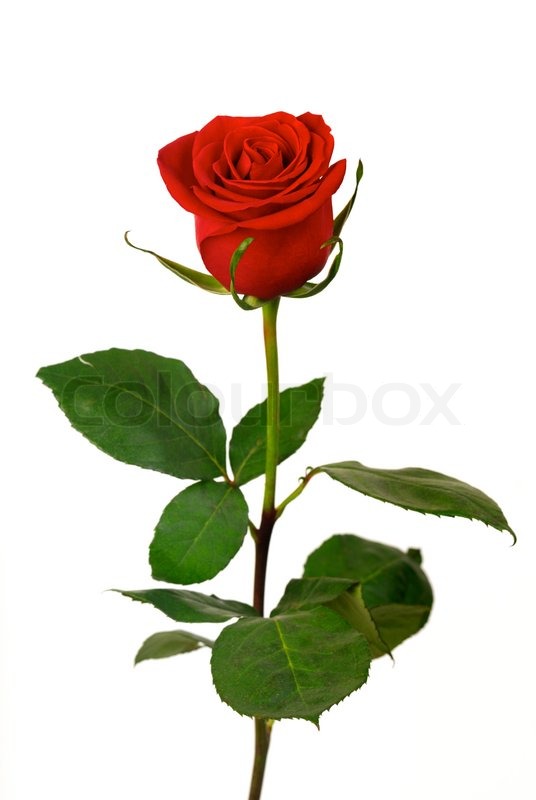 ধন্যবাদ
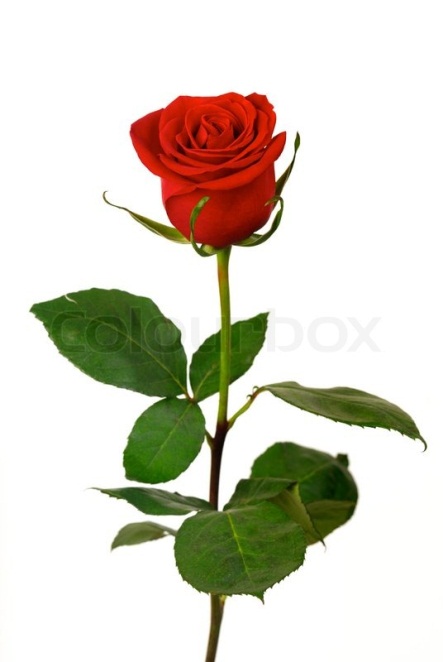 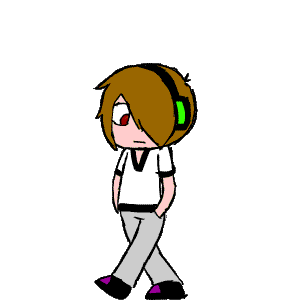 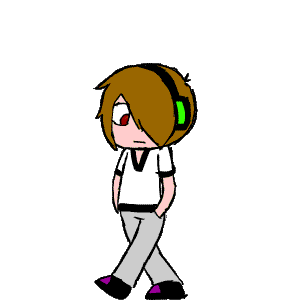 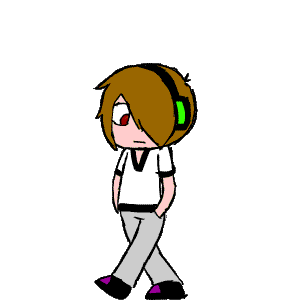 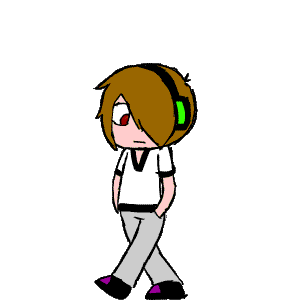 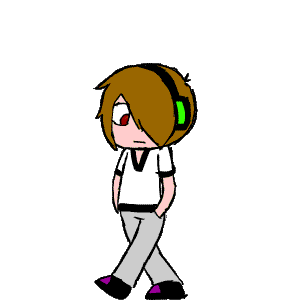 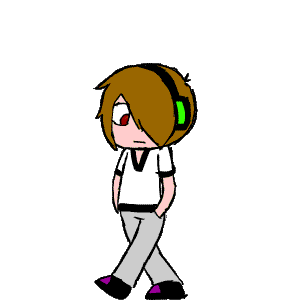 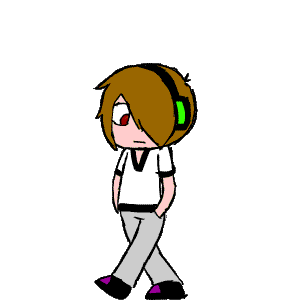 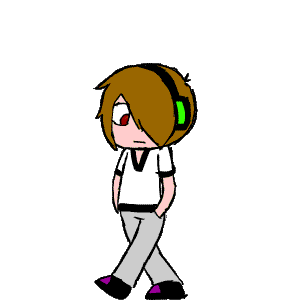 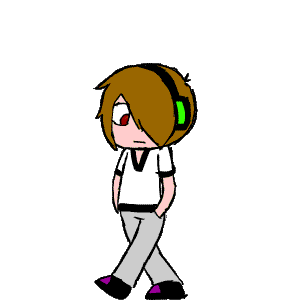 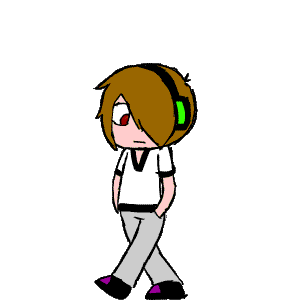 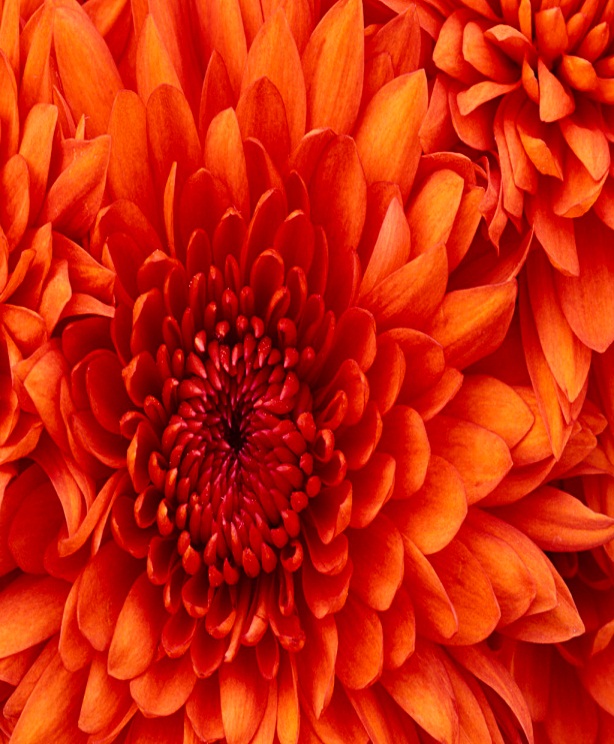 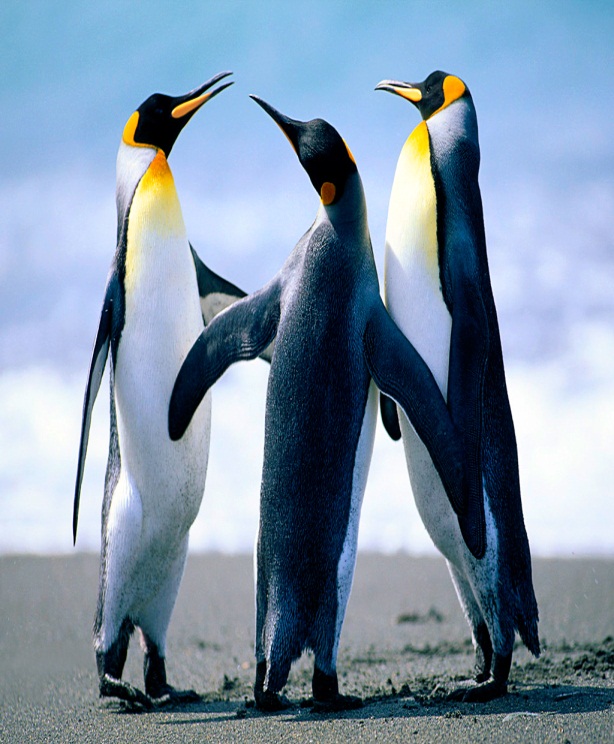 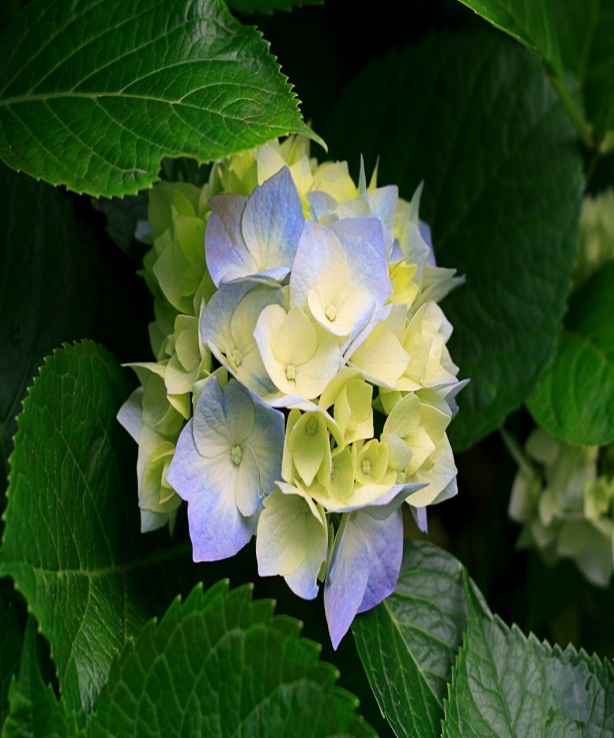 1
2
3